Virtual Curriculum Night
September 3, 2020
Founder’s Welcome
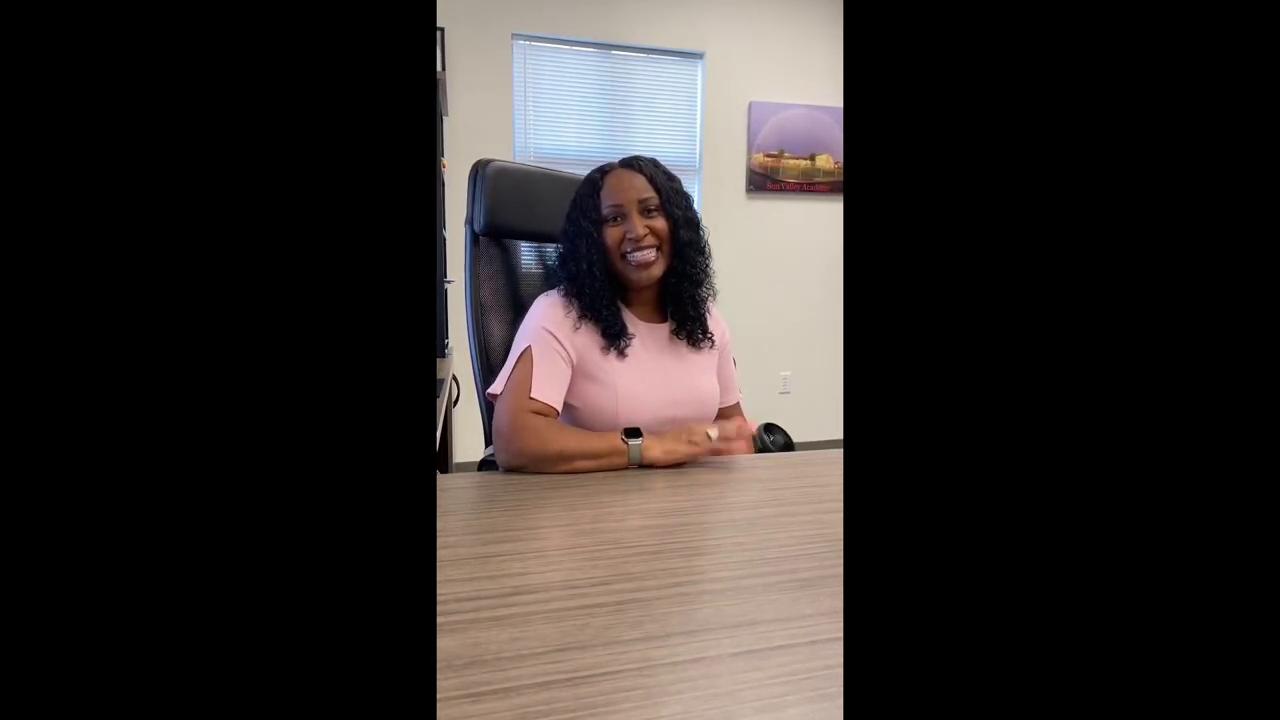 Founder and CEO
Dr. Tanae Morrison
[Speaker Notes: Tanae]
Principal’s Welcome
Amy Austin MA.Ed	
South Mountain Campus
Ashlynn Johnson  MA.Ed
Avondale Campus
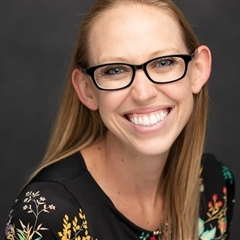 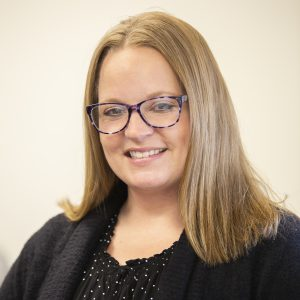 [Speaker Notes: Principal]
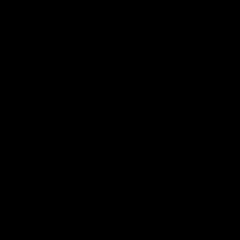 Avondale Campus
SVA Parade
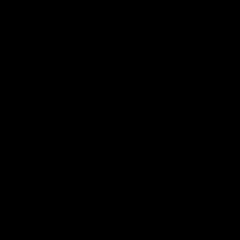 South Mountain Campus
SVA Parade
Curriculum Overview
Tina Garrison, MA.EdDirector of 
Curriculum & Instruction
Nicholas Gearing, MA.EdCurriculum Specialist
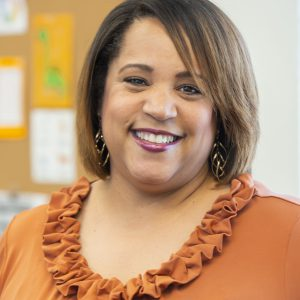 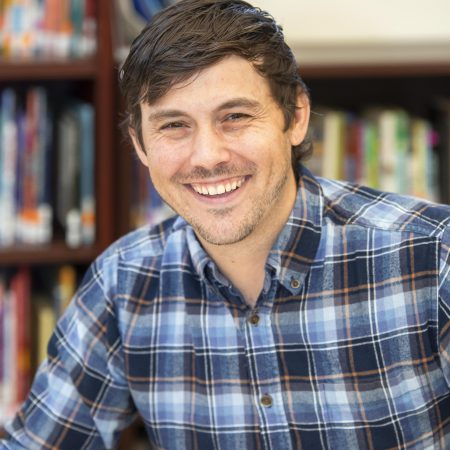 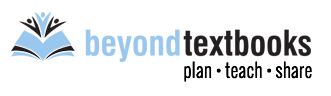 Beyond Textbooks
Our instructional staff utilizes Beyond Textbooks (BT) as a curriculum instructional guide for ELA, Writing, Science & Socials Studies.

This instructional guide allows teachers to teach the state standards in an efficient and coherent manner. 
State standards is the “what” teachers teach.  
The “How” is designed by our teachers using research-based instructional materials and strategies.
Spalding
Primary resource for phonics and phonemic awareness instruction during the English Language Arts (ELA) block in Kindergarten through 5th grade. 
The program promotes phonemic awareness through daily phonogram instruction and weekly spelling words. 
Research-based program & has been in existence for over 50 years.
Provides the building blocks for spelling, language, reading, writing including handwriting and cursive.  
Scholars learn the 70 phonograms and spelling rules of the English language through systematic, multi-sensory instruction.  
Spalding support for home:
YouTube videos
App for phones – $4
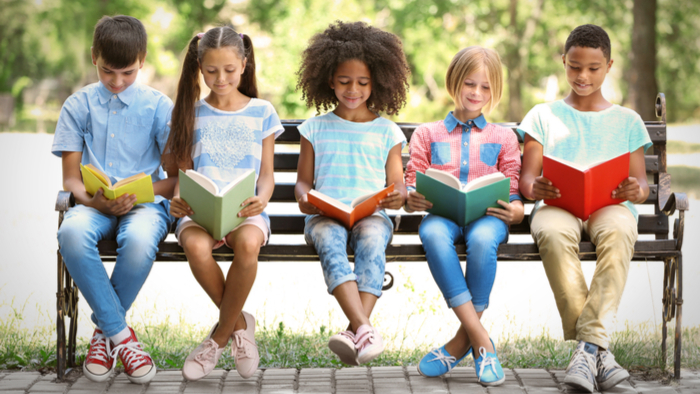 Saxon Math
Saxon Math is a research-based, hands on curriculum designed to scaffold instruction ensuring that all scholars have opportunities to practice math skills continuously. 

Taught at an accelerated pace.

Kindergarten – 2nd grade scholars use workbooks, and 3rd – 8th grade scholars use textbooks in the classroom with access to an eBook at home.

Scholars practice math skills via:
Hands on manipulatives
Daily math skills
Spiraling concepts
Ongoing formative assessments
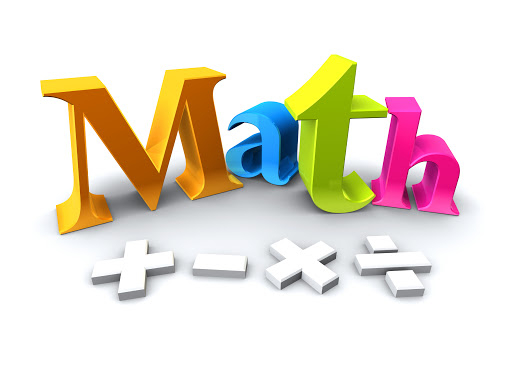 Edgenuity
Online curriculum aligned to Arizona State Standards that supplements classroom instruction.
Designed to provide data-driven personalized instruction
Close learning gaps
Enrich learning beyond the scholar’s grade level 

In the virtual model attendance is tracked in Edgenuity
Scholars must spend AT LEAST 30 minutes each day in order to be recorded as present for the instructional day
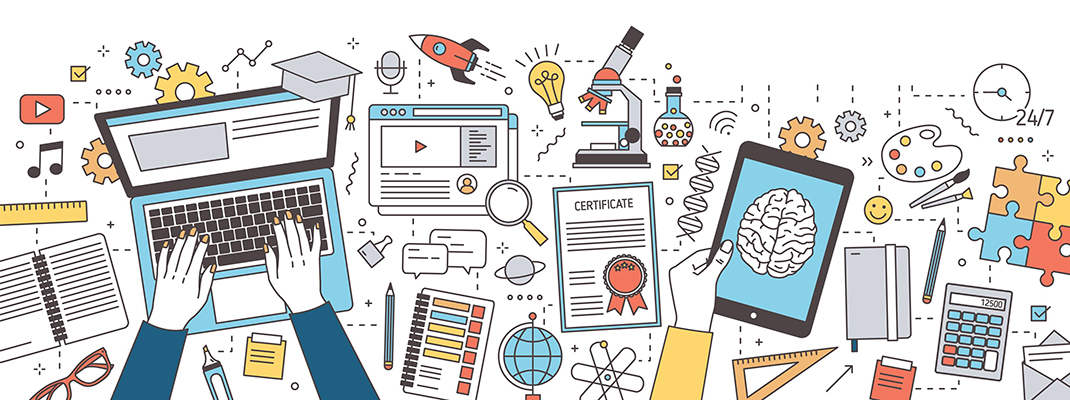 Google Classroom
Platform used in our virtual learning model
Teachers post assignments
Communicate with scholars and families
Google Meets - used to hold virtual learning sessions

Used during regular school year
Teachers post assignments 
Communicate with scholars & families
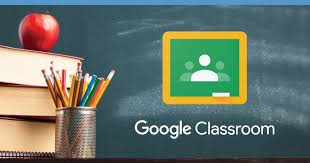 Leader In Me
The Leadership Curriculum teaches:
7 Habits
Goals setting – academic &  personal
Responsibility
Problem Solving
Planning Ahead
Respect for Others
Teamwork
Balance
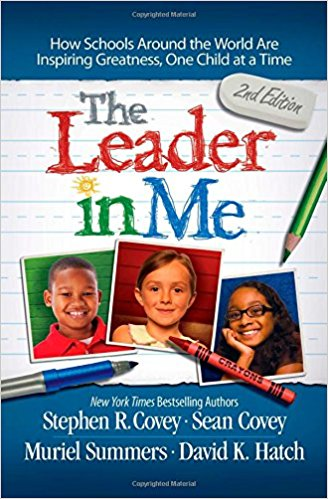 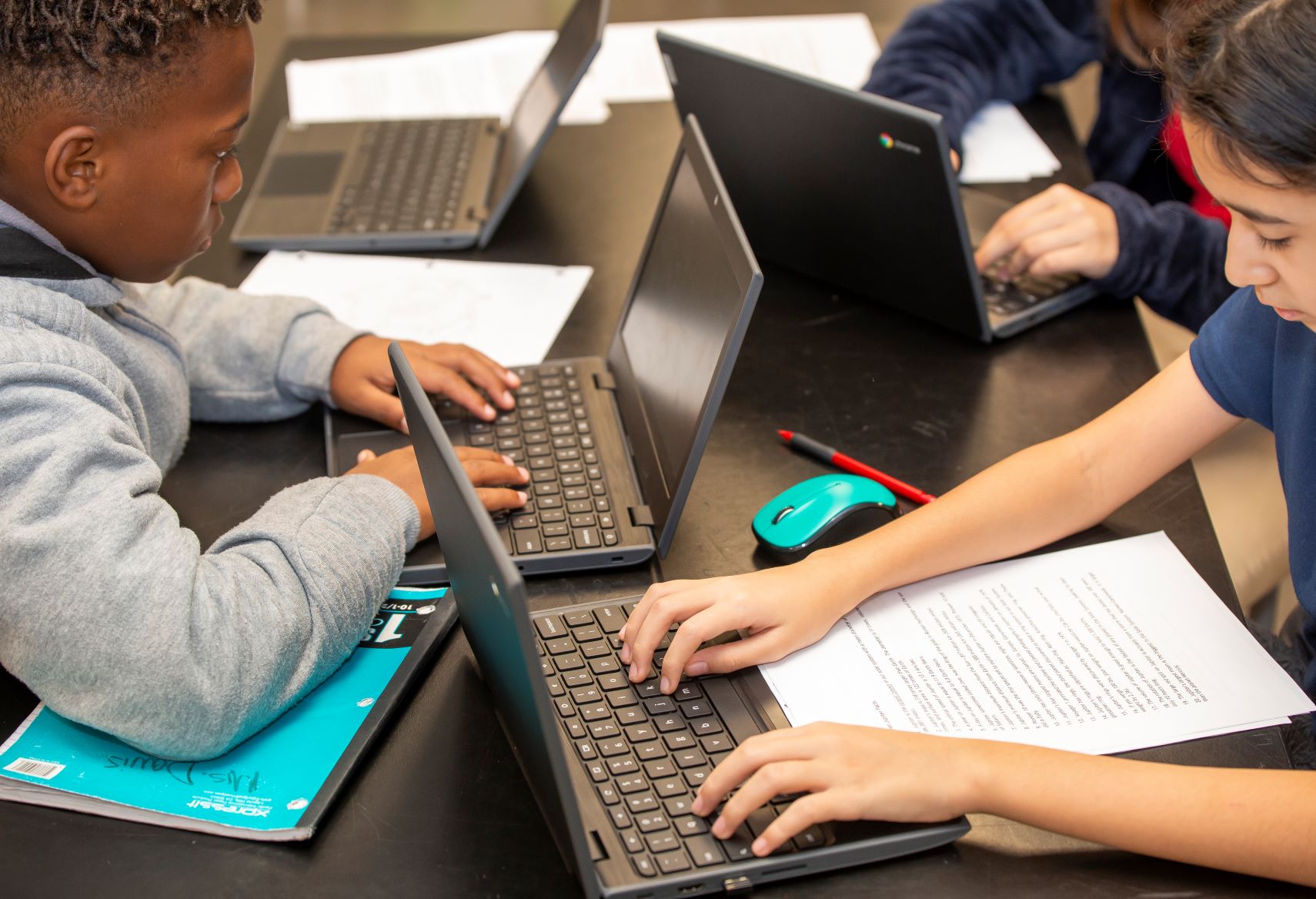 School Wide Specials
Physical Education
Technology
Leader in Me
Art/Music
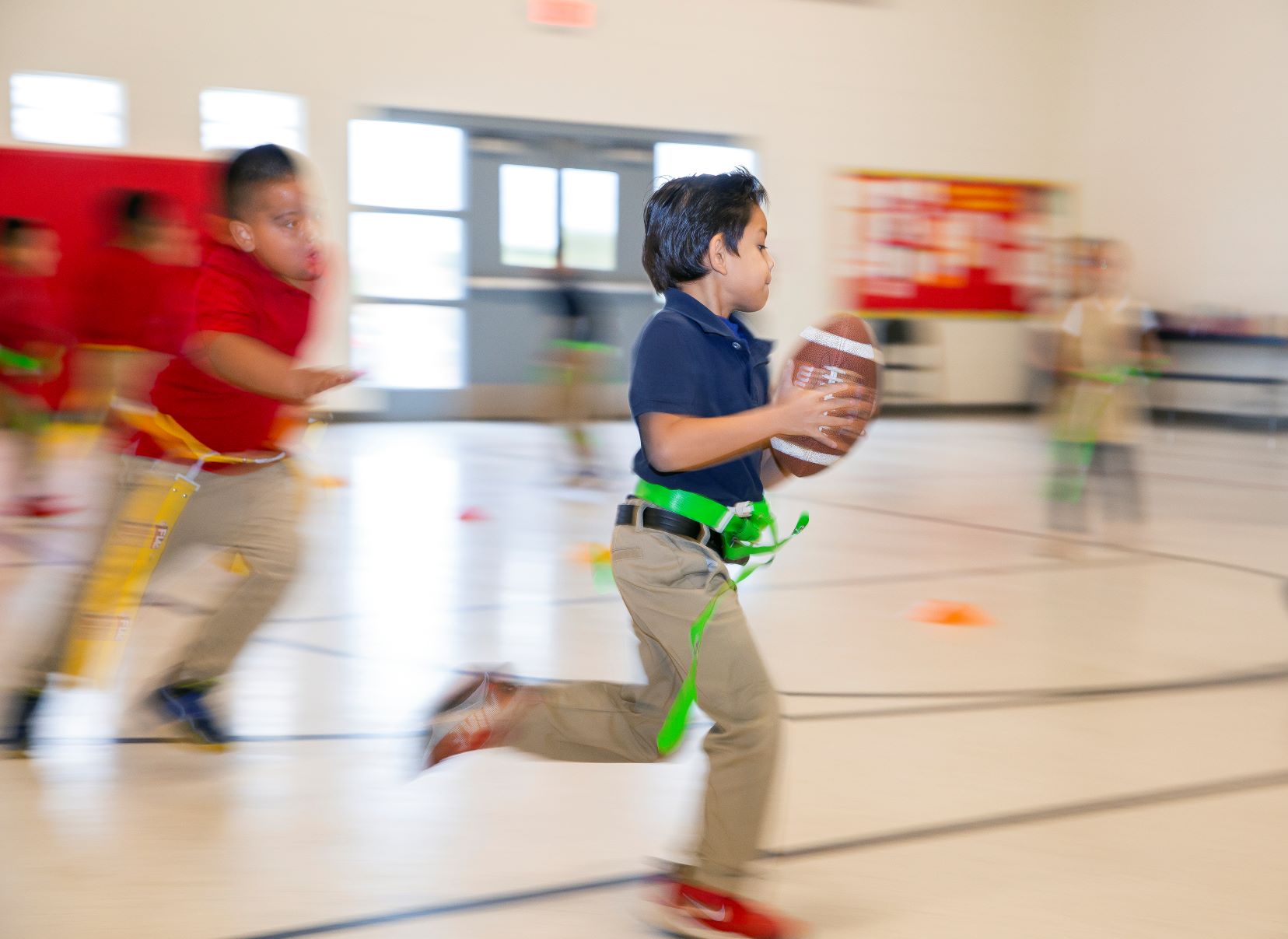 Homework
Homework in all grades Monday – Thursday

Reinforcement of classroom instruction

Homework time at home
Kinder			20- 30 minutes
1st – 2nd 			30 minutes
3rd – 6th			30 – 45 minutes
7th – 8th 			30 minutes per subject
Title I Intervention and Support For Scholars
K-8 Reading and Math Intervention for scholars
Tutoring
Intersession school
Saturday school
AzM2 testing bootcamps
Special Education
ELL services
Partnering with you
Attendance
Dress Code
Schoolwide Management
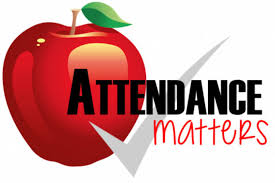 Attendance
Attendance is required and will be taken daily by teachers.  
Attendance is monitored through our Attendance Clerk and Dean of Students.
In the virtual model, teachers will verify attendance through a combination of the following: 
1. 	 Logging into Edgenuity for at least 30 minutes per day
2. 	 Being present for at least one daily Zoom/Google Meets meeting
3. 	 Actively completing assignments daily in Google Classroom
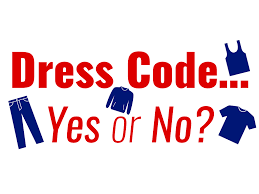 Dress Code
Tops (Boys and Girls)
Solid navy blue, red, or white polo-style or button-up shirts are acceptable.
Shirts must be tucked in at all times.

Bottoms 
Boys: Plain, dark navy blue or khaki bottoms (shorts or pants).

Girls: Plain, dark navy blue or khaki bottoms (shorts, skorts, jumper, pants).
Dress Code
Jackets/Sweaters (Boys and Girls)
Inside the building:  Solid red, navy blue, white, or gray
Outside the building:  Any design and color

Hairstyles
Hair shall be neatly groomed. 
Appropriate hairstyles and cuts, as well as natural hair colors, are acceptable.
Bangs shall be worn above the eyebrows or pinned away from the eyes.
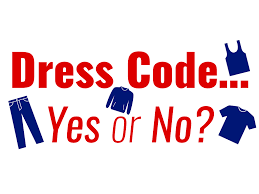 School-Wide Management
School-wide expectations for all K-8 scholars

Seven level discipline process

Positive reinforcement and redirection

Learning moments, consequences, counseling, placement

Partner with families and the community
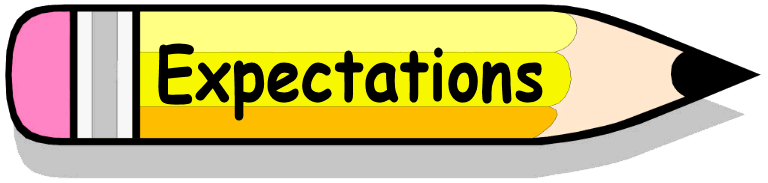 Stay Informed

Stay Connected
Family Communication
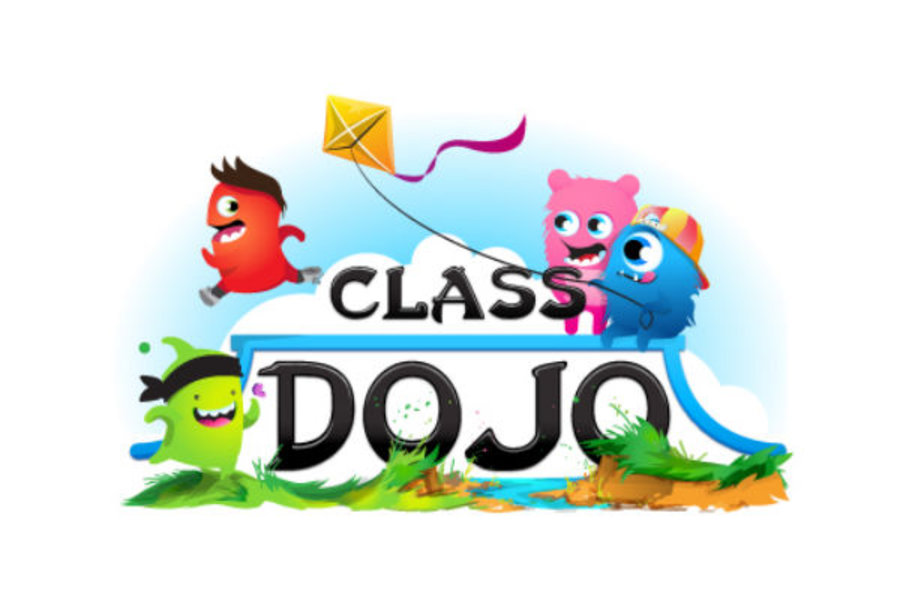 Class Dojo
PowerSchool Parent Portal
Phone, email, in person, and conferences
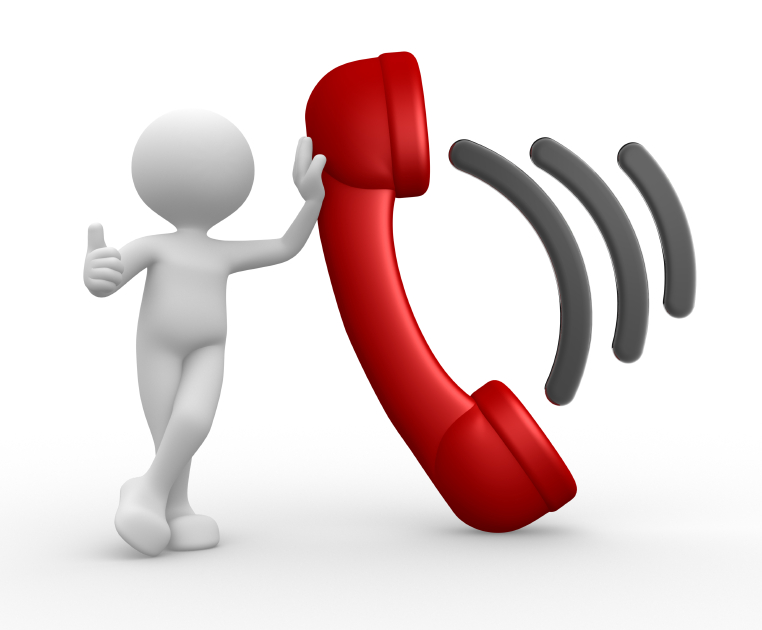 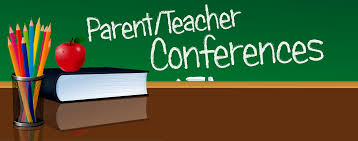 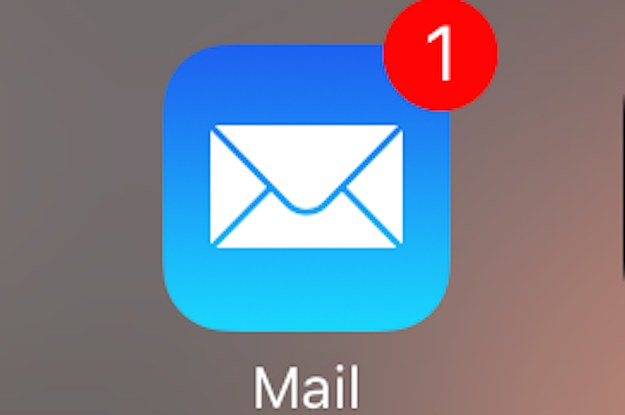 Social Media
School Web page:http://sunvalleycharter.com , http://sunvalleyacademy.org

Sun Valley Academy Facebook page:https://www.facebook.com/SunValleyAcademy/

Sun Valley Academy Preschool Facebookhttps://www.facebook.com/sunvalleypreschool/

Sun Valley Academy Twitter https://twitter.com/SunValleySchool

Sun Valley Instagram
https://www.instagram.com/sunvalleyacademy/
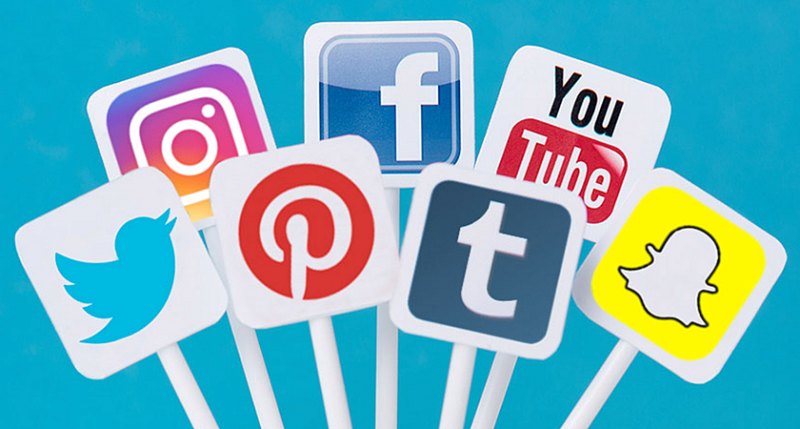 How Can I Help?Volunteers Needed!
Volunteer to be a Room Parent
Help at school events
Be a classroom volunteer
Donate needed items throughout the year
Cut/make things at home
Chaperone for a field trip
We Work Hard! But, We Still Have Fun!!
Field Trips
Science Fair Projects
Special Event Days
Award Assemblies
Contests
Sports
Concerts
And much more!!!
Upcoming Events:


September 7		Labor Day - No School
September 18		Progress Reports Go Home
September 30  	LIM Training (SM Campus Only) Teachers not offering live sessions - 
Video/virtual lessons and activities will continue for scholars.
Thank you! Next Stop Teacher Time
South Mountain Campus -
Principal:  Ms. Amy Austin
aaustin@sunvalleyacademy.org
Dean of Students:  Dr. Marshall Morris
mmorris@sunvalleyacademy.org
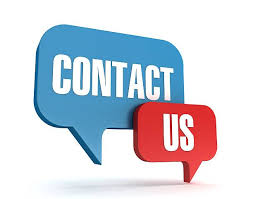 Avondale Campus -
Principal:  Ms. Ashlynn Johnson
ajohnson@svavondale.org
Dean of Students:  Mrs. Katrina Baker
kbaker@svavondale.org